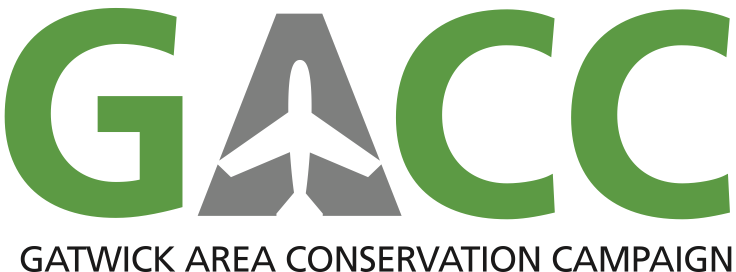 NOISE ENVELOPE GROUPCOMMUNITY GROUP POSITION PAPER
June 2022
POLICY TESTS
Benefits must be shared between the aviation industry and local communities
The industry must continue to reduce and mitigate noise as airport capacity grows
As noise levels fall with technology improvements the aviation industry must share the benefits from these improvements
Noise should be limited and both the number of people significantly affected by aircraft noise and the total adverse effects on health and quality of life from aviation noise should reduce
In addition policy says: “The acceptability of any growth in aviation depends to a large extent on the industry tackling its noise impact”.
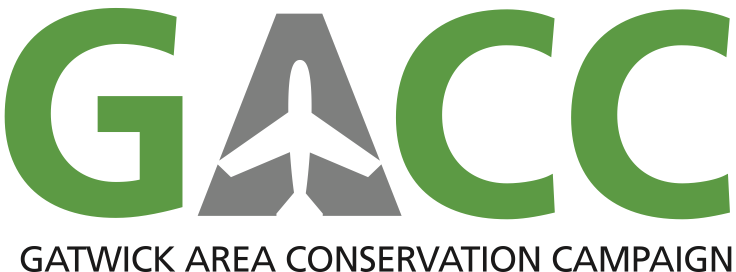 2
Policy test 1Benefit sharing
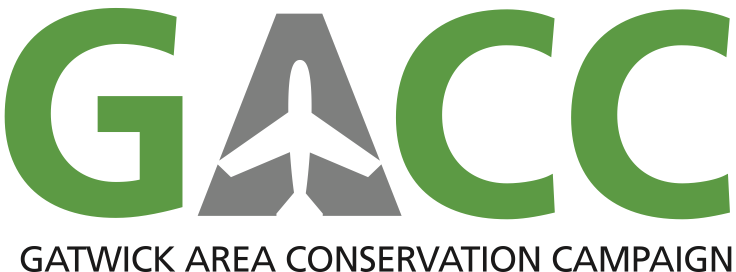 3
Policy test 1 Benefit sharing - Leq metric
Benefits must be shared between the aviation industry and local communities
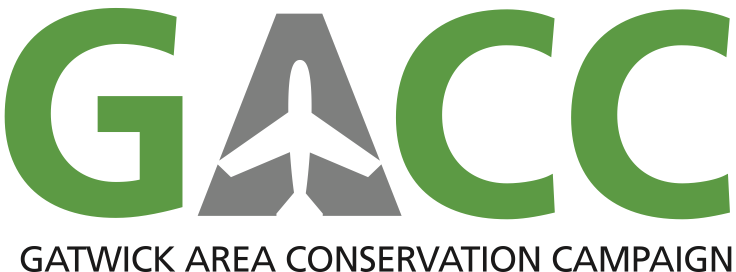 4
Policy test 2Noise reduction - vs 2019 (Leq)
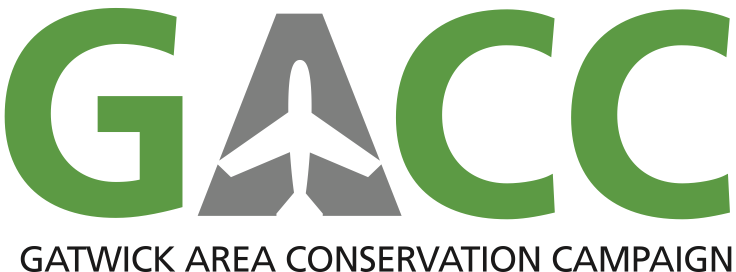 5
Policy test 2Noise reduction - 2032 vs 2019
The industry must continue to reduce and mitigate noise as airport capacity grows
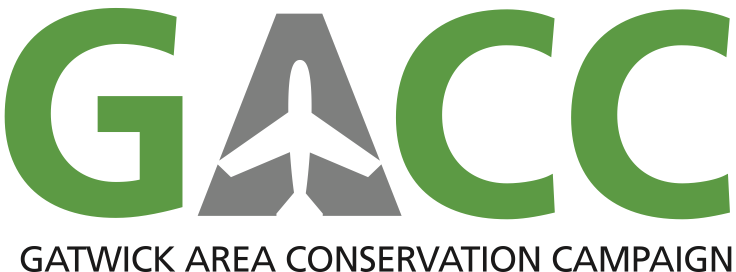 6
Policy test 2Noise reduction - 2038 vs 2019
The industry must continue to reduce and mitigate noise as airport capacity grows
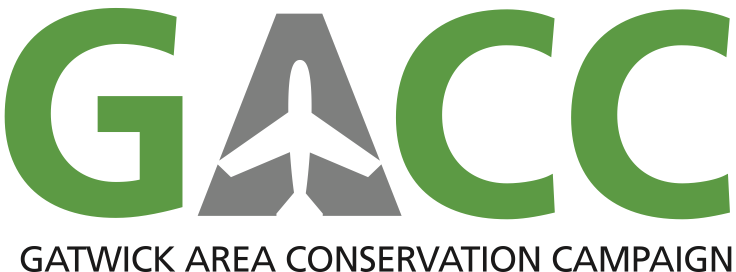 7
Policy test 2Noise reduction - 2032 vs base case
The industry must continue to reduce and mitigate noise as airport capacity grows
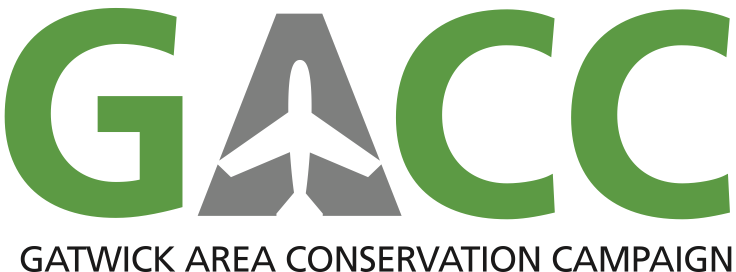 8
Policy test 2Noise reduction - 2038 vs base case
The industry must continue to reduce and mitigate noise as airport capacity grows
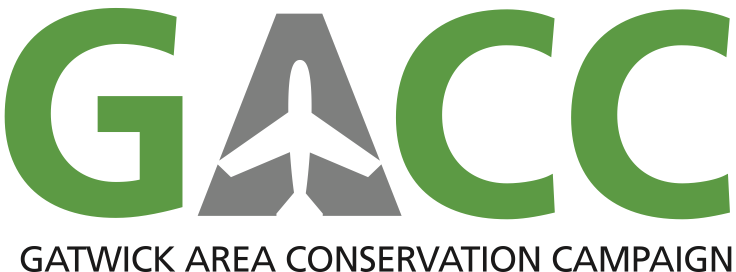 9
Policy tests 1 and 2 conclusions
Gatwick’s proposals clearly do not meet policy tests 1 and 2:
The industry would realise very substantial benefits but the community would realise disbenefits or only very modest benefits 
Even using Gatwick’s preferred average noise metric (which does not represent noise impacts adequately), noise is projected to increase as the airport’s capacity grows, rather than to reduce as policy requires
It follows that the benefits of technology improvements are not being shared, or are being more than outweighed by additional traffic.  Policy test 3 is therefore also failed.
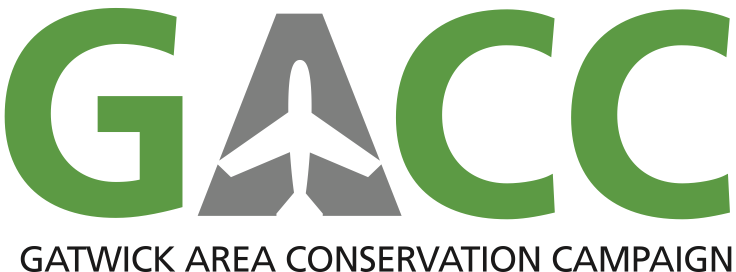 10
Policy test 4
Noise should be limited and both the number of people significantly affected by aircraft noise and the total adverse effects on health and quality of life from aviation noise should reduce.

Gatwick’s noise envelope proposals make no reference to reducing the number of people significantly affected by aircraft noise or the total adverse effects of noise.
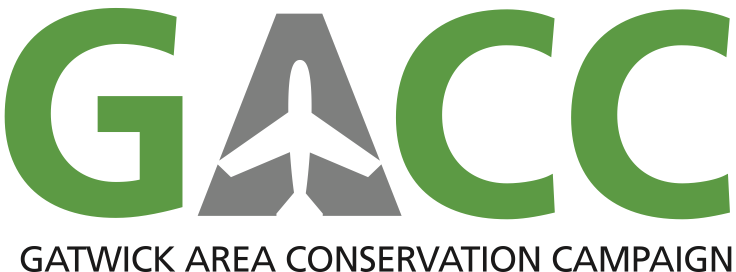 11
CAA CAP 1129
Gatwick’s proposals fail to meet key CAP 1129 recommendations. 
In particular:
It has made no attempt to agree its proposals with other stakeholders as CAP 1129 requires  
It has proposed the single metric that best suits its interests rather than a combination of parameters as CAP 1129 recommends
There has been no involvement of independent third parties in the development of the envelope
There has been no discussion on the life-span of the proposed envelope or the means of implementation and enforcement
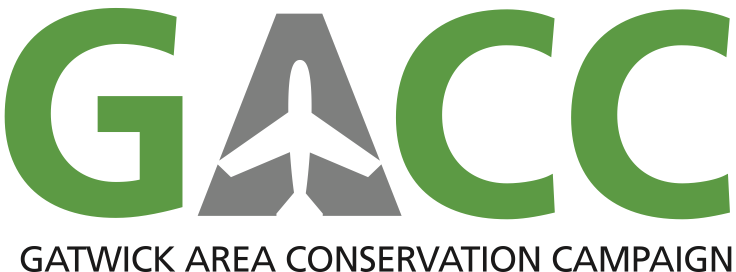 12
REGULATION 598
GAL’s proposed regulation 598 objective cherry picks government policy:
It omits the policy requirement to reduce noise as airport capacity grows
It fails to require the benefits of growth to shared 
It does not require the total adverse effects on health and quality of life from aviation noise to reduce. 
The objective is inappropriate and needs substantial amendment.
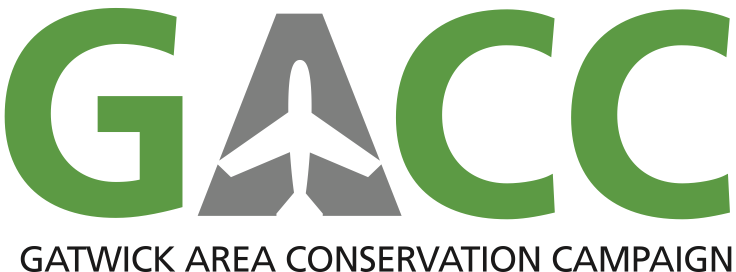 13
APF Policy
3.3 We want to strike a fair balance between the negative impacts of noise (on health, amenity (quality of life) and productivity) and the positive economic impacts of flights. As a general principle, the Government therefore expects that future growth in aviation should ensure that benefits are shared between the aviation industry and local communities. This means that the industry must continue to reduce and mitigate noise as airport capacity grows. As noise levels fall with technology improvements the aviation industry should be expected to share the benefits from these improvements. 
3.24 The acceptability of any growth in aviation depends to a large extent on the industry tackling its noise impact.
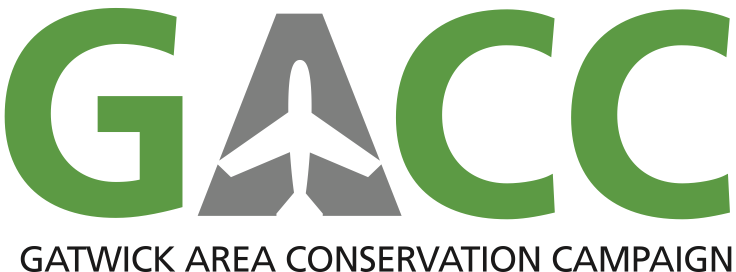 14